Fig. 1 Study design showing randomization scheme and specific contrasts.
Rheumatology (Oxford), Volume 50, Issue 6, June 2011, Pages 1070–1082, https://doi.org/10.1093/rheumatology/keq234
The content of this slide may be subject to copyright: please see the slide notes for details.
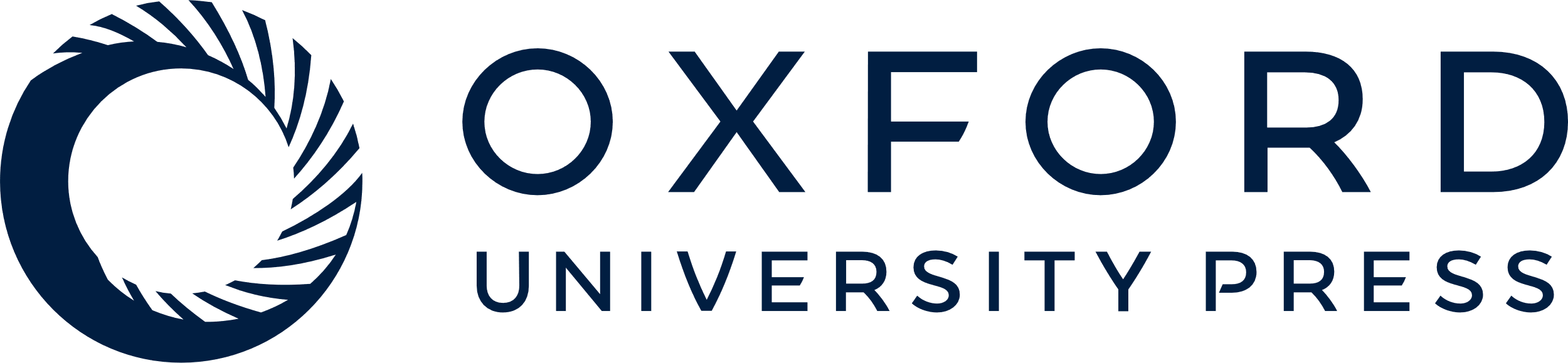 [Speaker Notes: Fig. 1 Study design showing randomization scheme and specific contrasts.


Unless provided in the caption above, the following copyright applies to the content of this slide: © The Author 2010. Published by Oxford University Press on behalf of the British Society for Rheumatology. All rights reserved. For Permissions, please email: journals.permissions@oup.com]